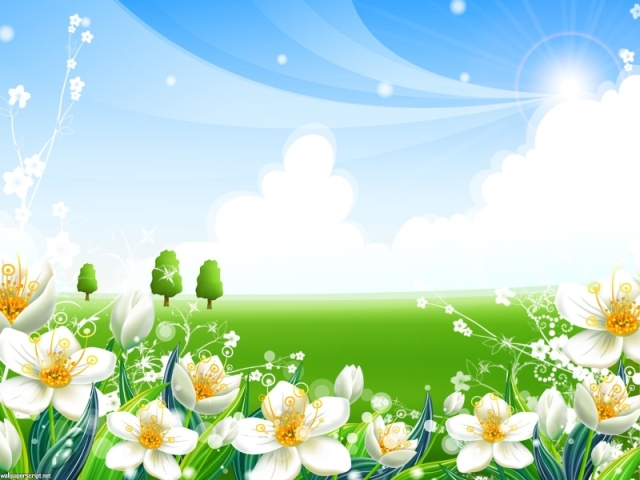 ÂM NHẠC 3
Học hát : Bài Con chim non
Dân ca Pháp
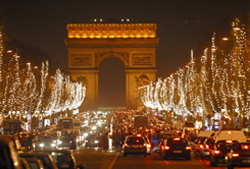 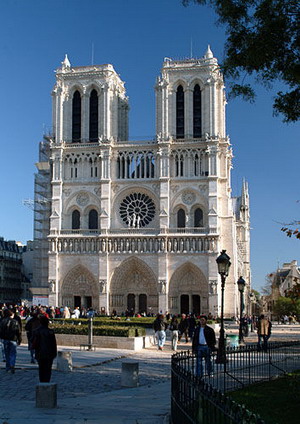 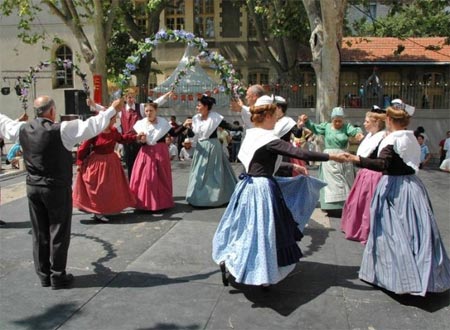 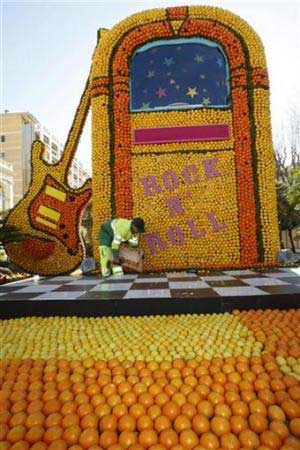 Âm nhạc:
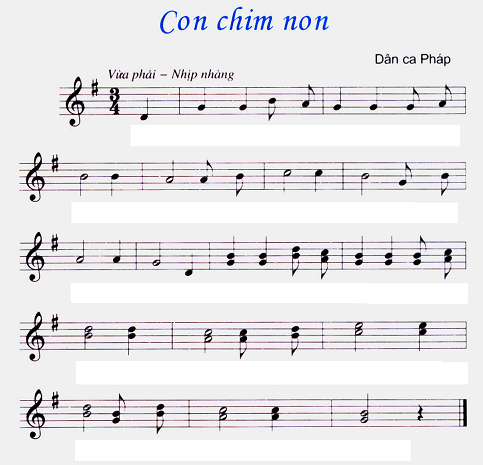 Học hát: Bài
Bình      minh    lên   có   con  chim  non   hòa  tiếng
hót  véo        von
.  Hòa   tiếng    hót   véo     von    giọng  hót
vui   say     sưa.
Này  chim  ơi    hát   lên   cho vang  lời  thân
ái      thiết             tha.
Rộn      vang          tới          chốn
xa  càng    mến        yêu        quê                nhà.
Âm nhạc:
Học hát : Bài Con chim non
*Hát kết hợp vỗ đệm theo phách:
Bình minh lên có con chim non
   x       x     x    x           x      x
Hoà tiếng  hót  véo von
   x             xx    x    xx
Hoà tiếng hót véo von 
Giọng hót vui say sưa.
Này chim ơi hát lên cho vang
Lời thân ái thiết tha
Rộn vang tới chốn xa
Càng mến yêu quê nhà.
Âm nhạc:
Học hát : Bài Con chim non
Dân ca Pháp
*Hát kết hợp vỗ đệm theo nhịp 3:
Bình minh lên có con chim non
 Hoà tiếng hót véo von
 Hoà tiếng hót véo von 
 Giọng hót vui say sưa.
 Này chim ơi hát lên cho vang
 Lời thân ái thiết tha
 Rộn vang tới chốn xa
 Càng mến yêu quê nhà.
Âm nhạc:
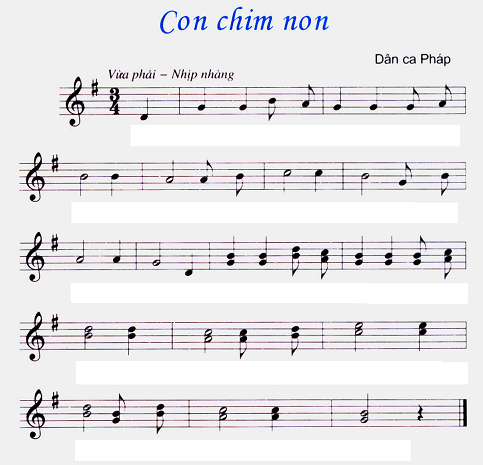 Học hát: Bài
Bình      minh    lên   có   con  chim  non   hòa  tiếng
hót  véo        von
hòa   tiếng    hót   véo     von    giọng  hót
vui   say     sưa.
Này  chim  ơi    hát   lên   cho vang  lời  thân
ái      thiết             tha
rộn      vang          tới          chốn
xa  càng    mến        yêu        quê                nhà.